Figure 1. Interception task. (A) S represents the smoothly moving stimulus in the real motion condition, and ...
Cereb Cortex, Volume 14, Issue 3, March 2004, Pages 314–331, https://doi.org/10.1093/cercor/bhg130
The content of this slide may be subject to copyright: please see the slide notes for details.
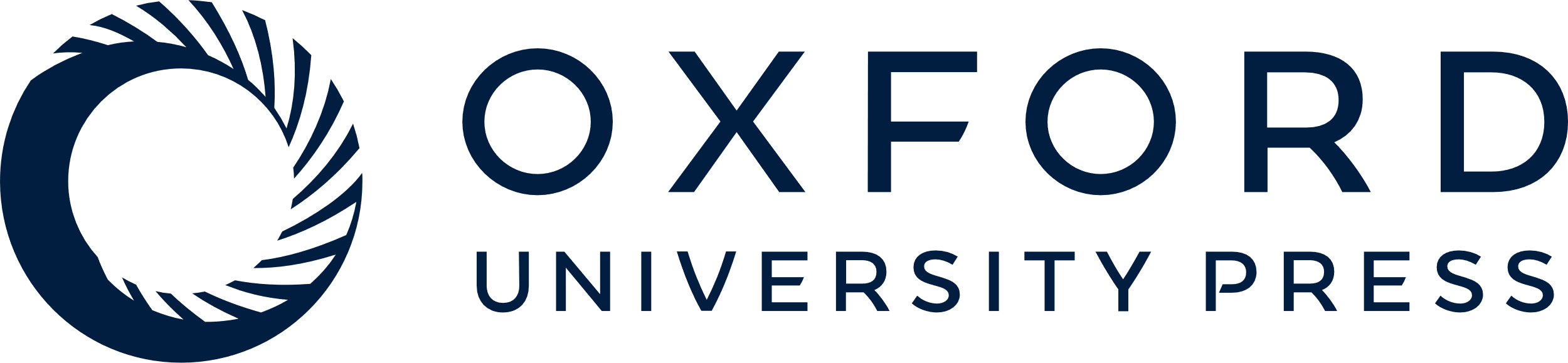 [Speaker Notes: Figure 1. Interception task. (A) S represents the smoothly moving stimulus in the real motion condition, and the flashing stimulus at the vertices of a regular pentagon in the apparent motion condition. (B) Behavioral times are defined: RT = reaction time, from t = 0 to t = tM, on (movement onset), and MT = movement time, from t = tM, on to t = tM, int (end of interception).


Unless provided in the caption above, the following copyright applies to the content of this slide:]